Life Cycle Assessment of Geothermal Heating & Cooling Systems
European Geothermal Workshop 2019

Astu Sam Pratiwi 
Prof. Evelina Trutnevyte
UNIGE Renewable Energy Systems

10 October 2019
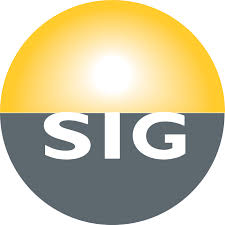 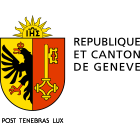 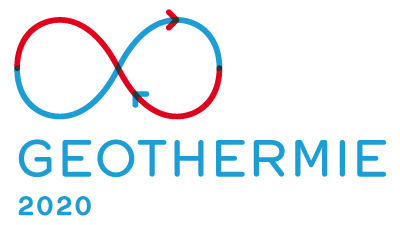 [Speaker Notes: Life cycle asse]
Life Cycle Analysis for Environment Sustainability
Wells
Cons-truction
Opera-tion
End of Life
Life Cycle Analysis for Environment Sustainability
Wells
Cons-truction
Opera-tion
End of Life
Fuel
Transport
Electricity
Steel
Cement
Heating Demand in Geneva
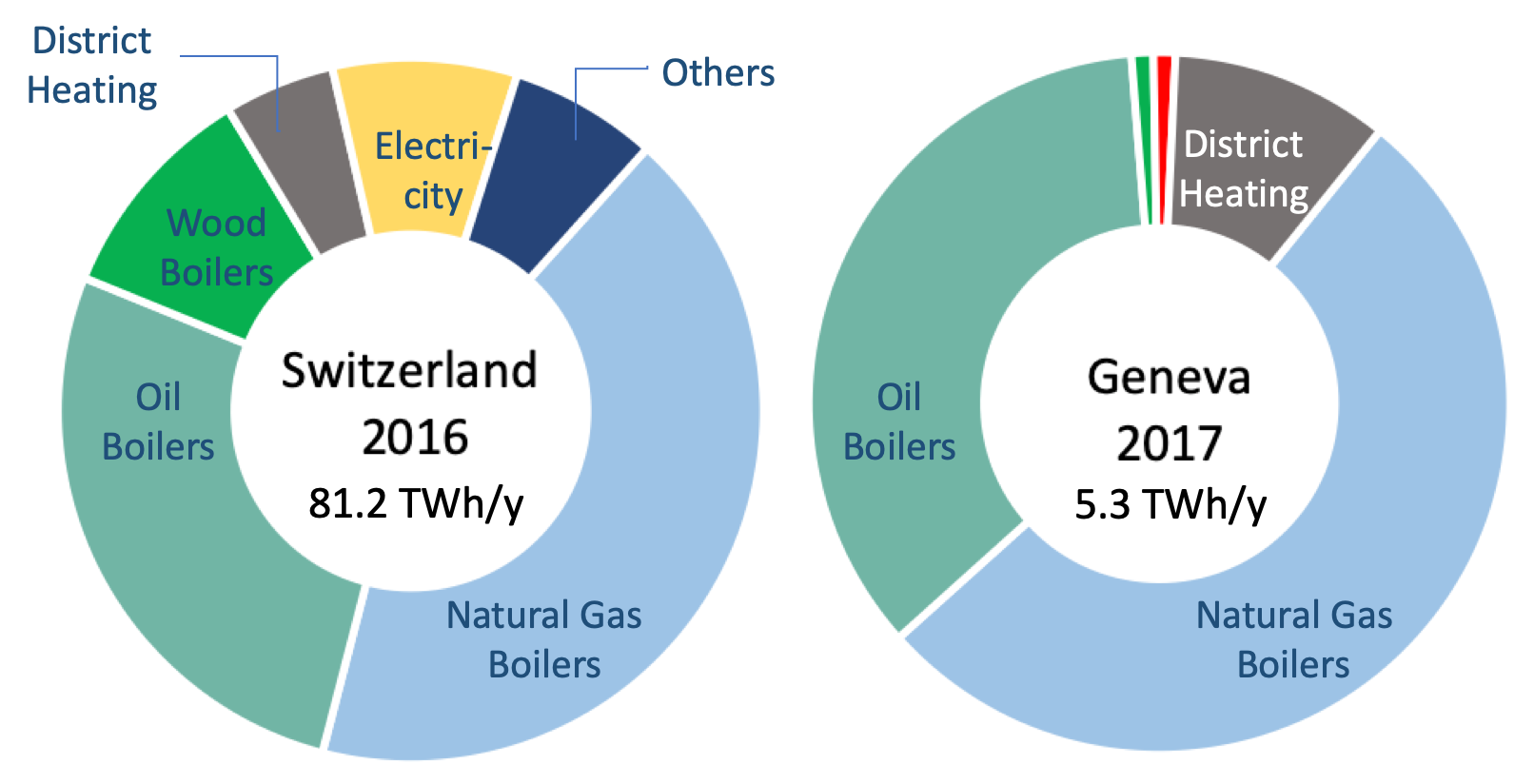 Fossil fuel dominates the demand

Geneva 2030 targets: 

40% greenhouse gas reduction (from 1990)

10% of fossil fuel substitution by renewable energy
Adapted from Narula et al., 2019 and Quiquerez et al., 2020
Geothermal Potential in Geneva
Geothermal energy as renewable source potential

Potentially supplies 75% of Geneva heat demand by 2030 (Groupe de travail PGG, 2011)

Switzerland has the highest density of ground source heat pumps

But less  knowledge for deeper systems
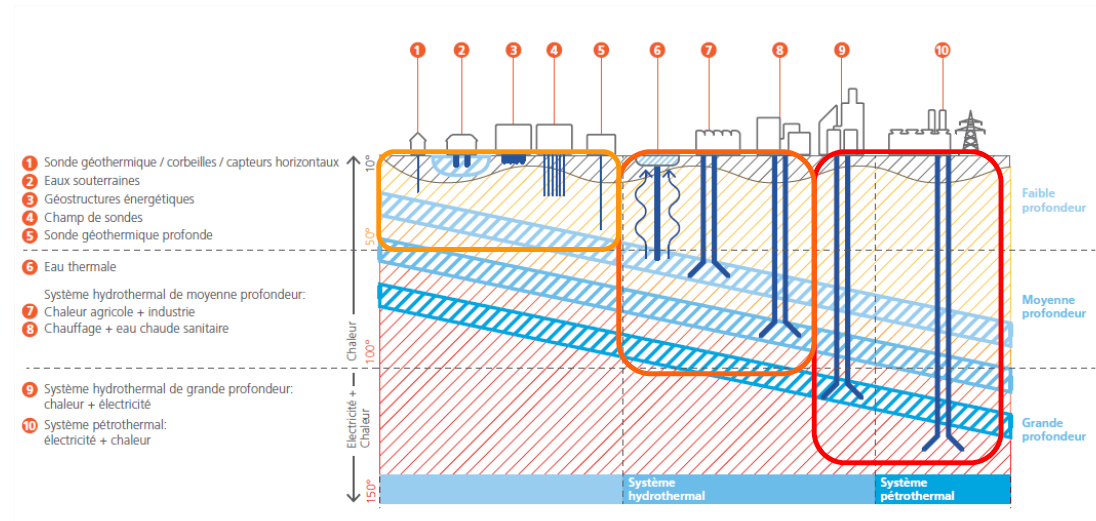 shallow
< 100 °C
medium depth
deep
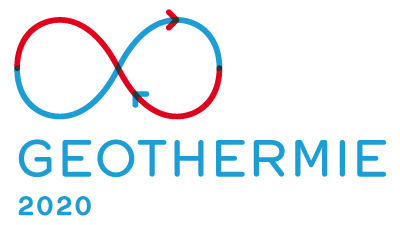 Adapted from https://geothermie-schweiz.ch
GEothermie 2020
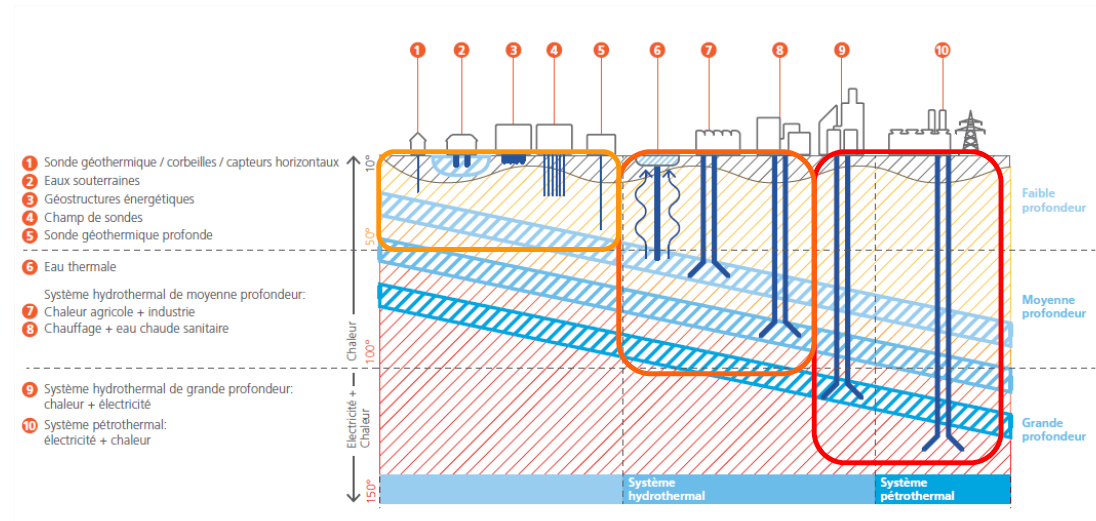 shallow
Subsurface characterization for shallow and medium depth

Support the district heating expansion in Geneva
< 100 °C
medium depth
deep
Adapted from https://geothermie-schweiz.ch
Scenarios of GEothermie 2020
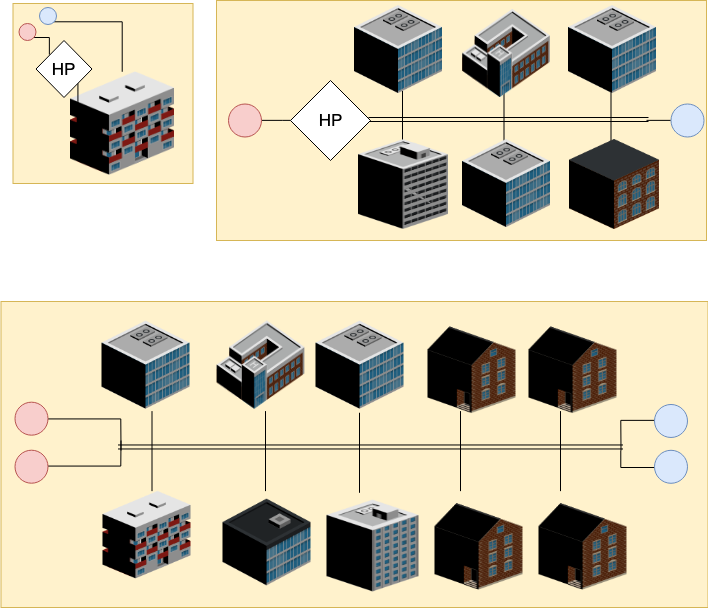 744 m  
30°C
1100 m  
-
?
-
1500 m  
-
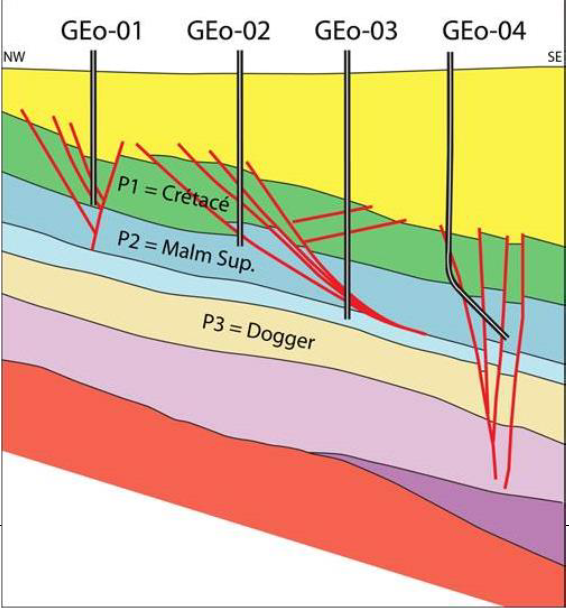 Multifamily /
tertiary building
District heating with heat pump
District heating without heat pump
Pilot wells for medium depth
Several scenarios for surface applications
Scenarios of GEothermie 2020
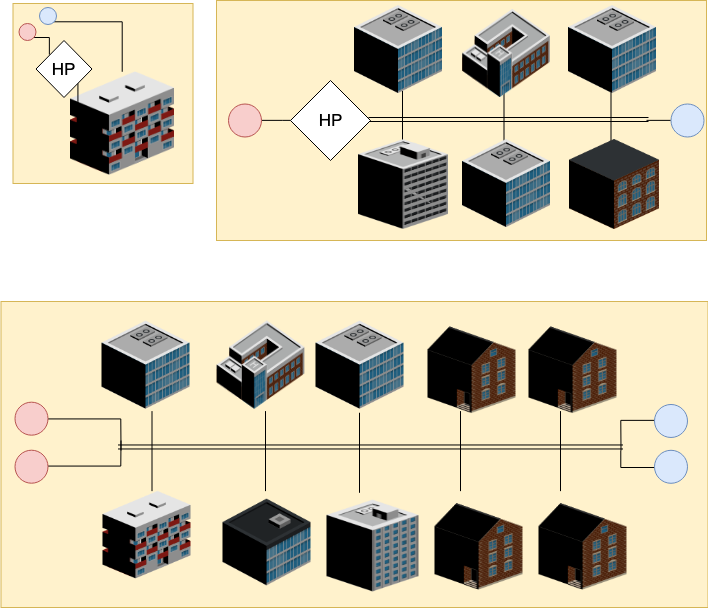 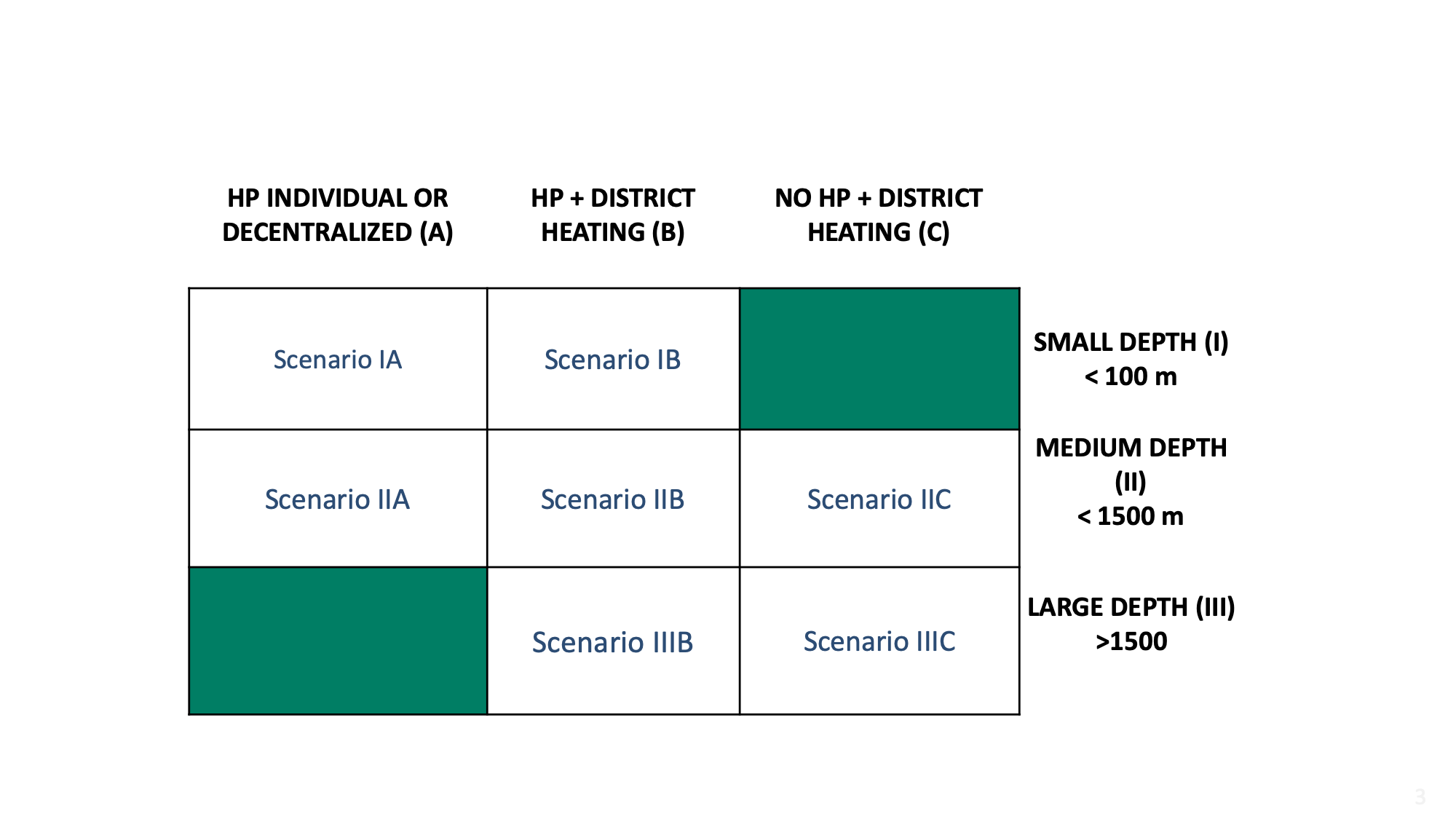 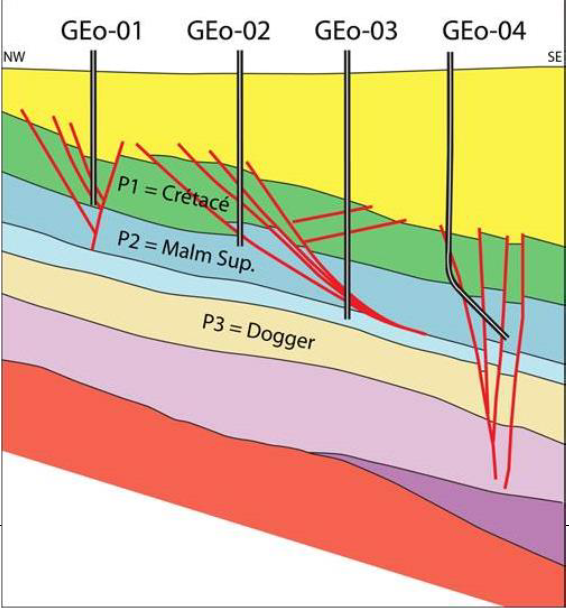 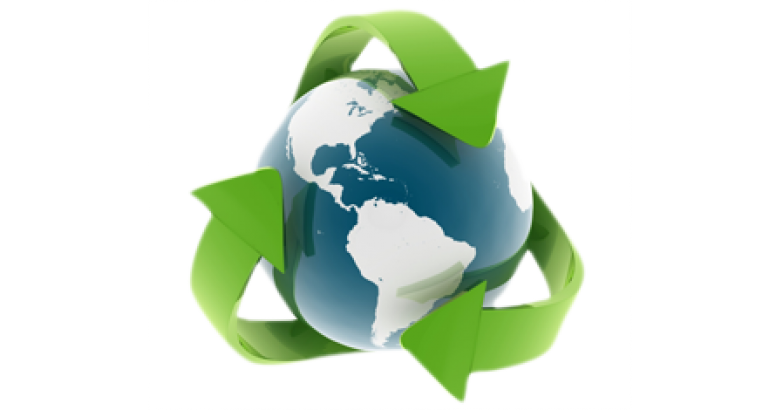 Scenarios of GEothermie 2020
Environmental performance
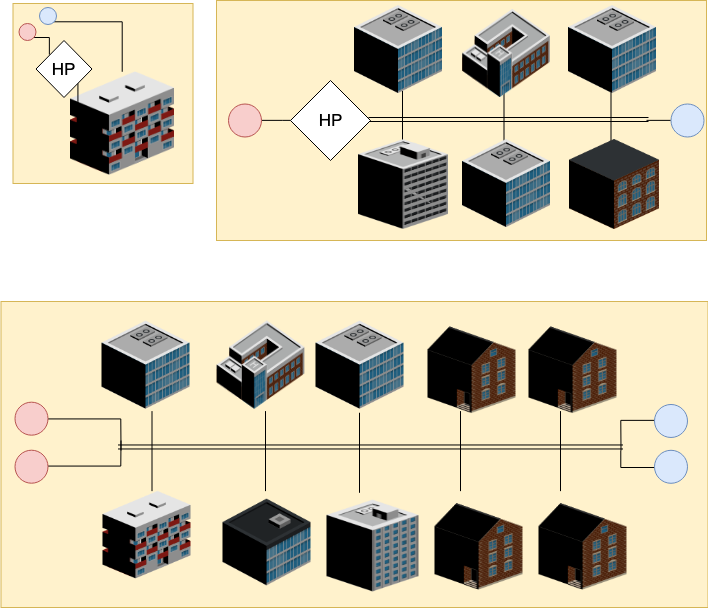 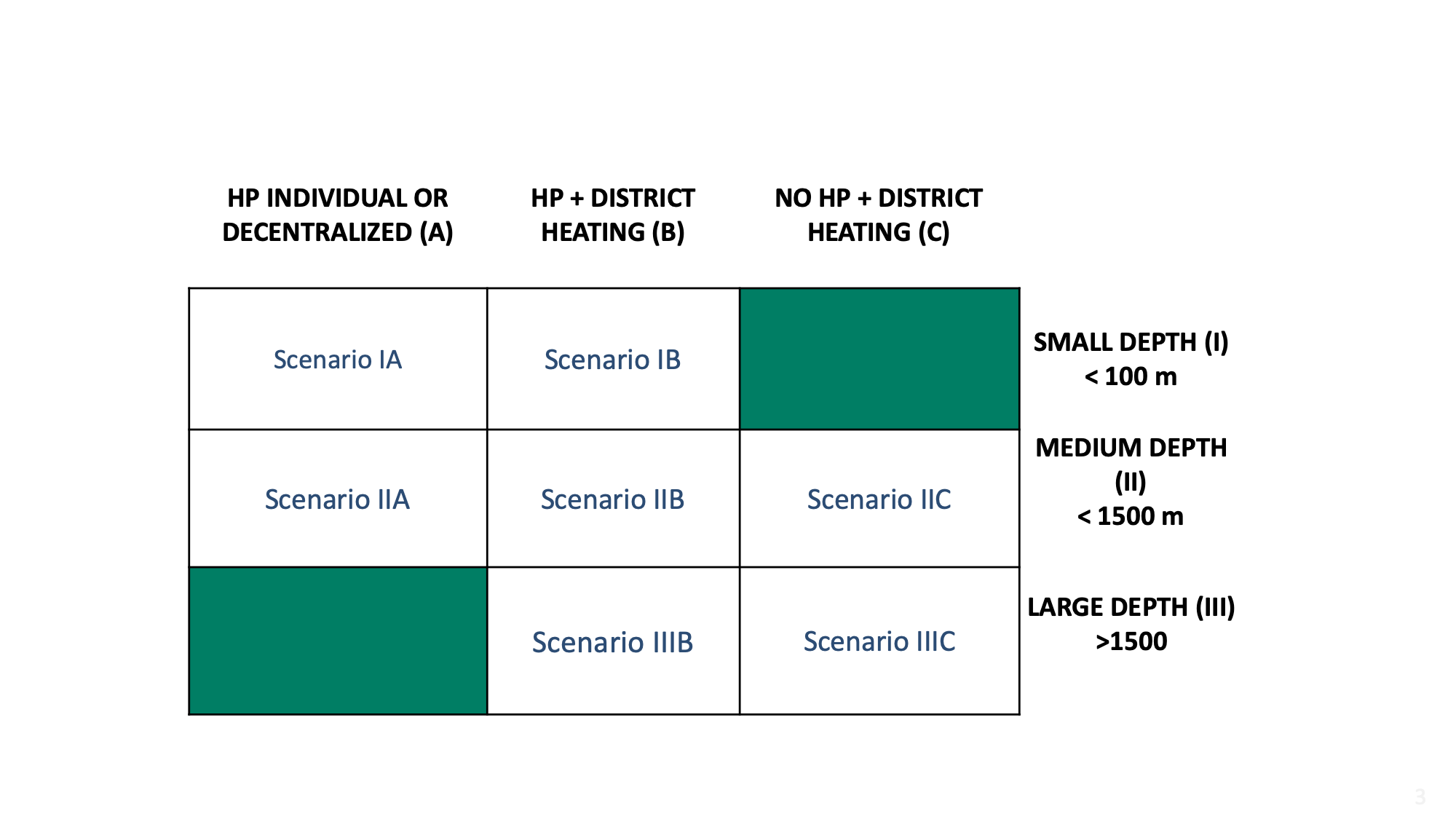 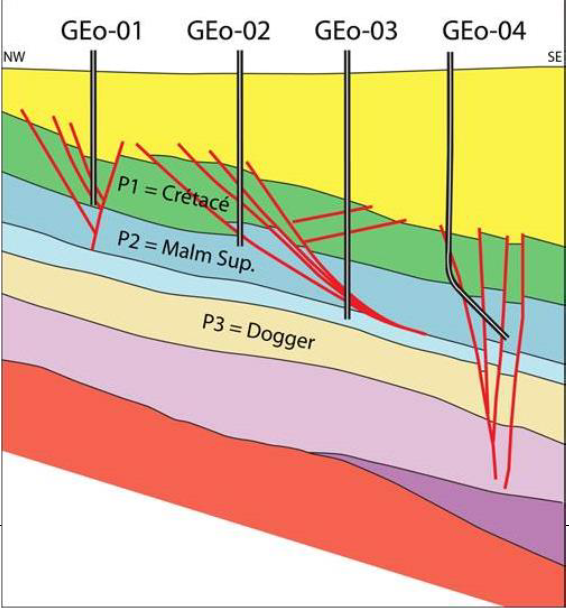 Literature study
Literature study – LCA for geothermal heating systems
Peer-reviewed environmental studies on geothermal heating applications worldwide
Literature study – LCA for geothermal heating systems
29 studies
quantified environmental performance

22 studies 
used LCA methodologies
Literature study – LCA for geothermal heating systems
29 studies
quantified environmental performance

22 studies 
used LCA methodologies
gap
Source for the status of geothermal plants: EGEC, 2018
Literature study – LCA for geothermal heating systems
29 studies
quantified environmental performance

22 studies 
used LCA methodologies
GEothermie 2020
gap
Literature study – reported impacts
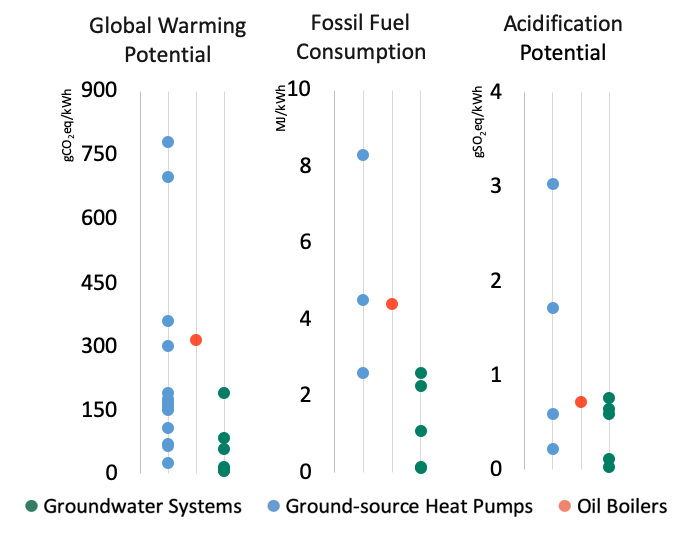 3 most reported impact categories

Ground-source Heat Pumps:
Less homogeneous results
Sensitive to COP and electricity mix

Groundwater Systems:
More homogenous result
More studies are needed
Literature study – reported impacts
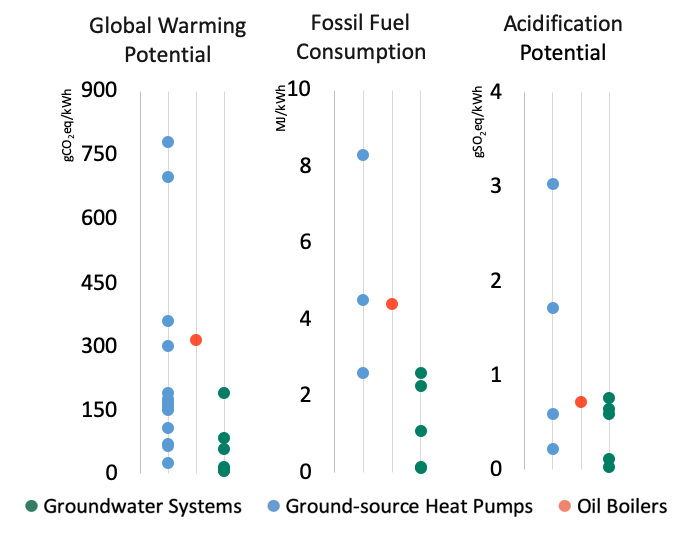 3 most reported impact categories

Ground-source Heat Pumps:
Less homogeneous results
Sensitive to COP and electricity mix

Groundwater Systems:
More homogenous result
More studies are needed
Literature study – reported impacts
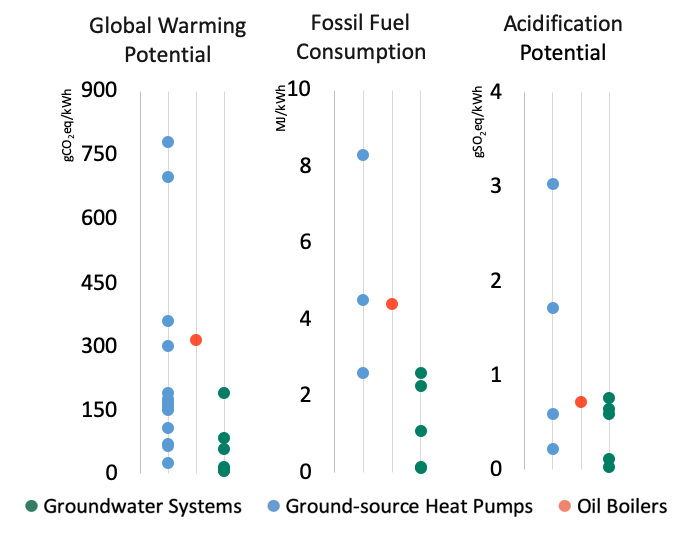 3 most reported impact categories

Ground-source Heat Pumps:
Less homogeneous results
Sensitive to COP and electricity mix

Groundwater Systems:
More homogenous result
More studies are needed
Preliminary case studies
Preliminary case studies
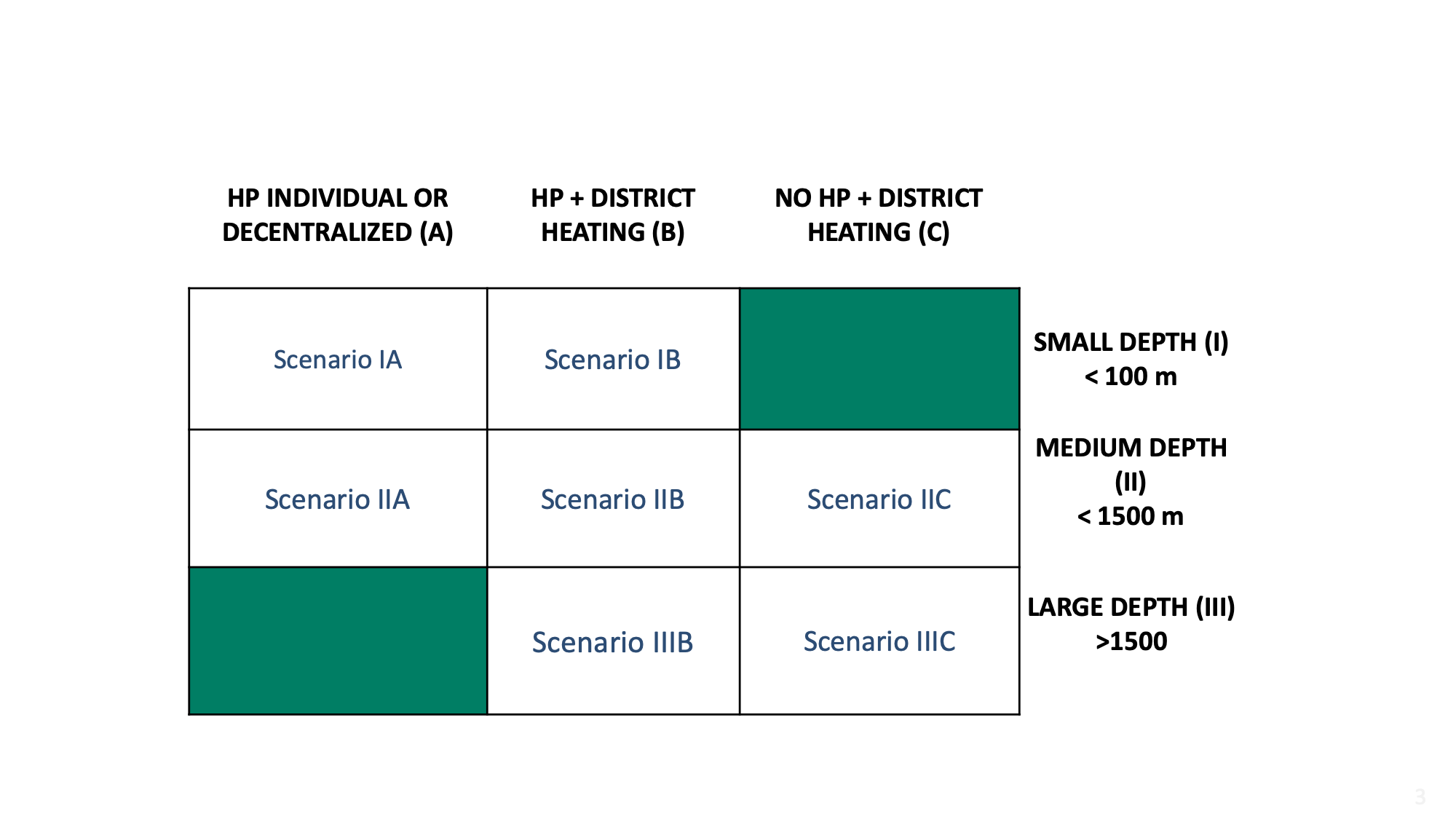 Preliminary case studies
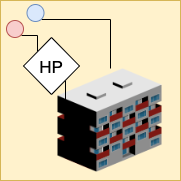 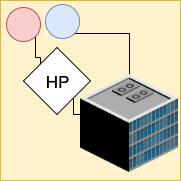 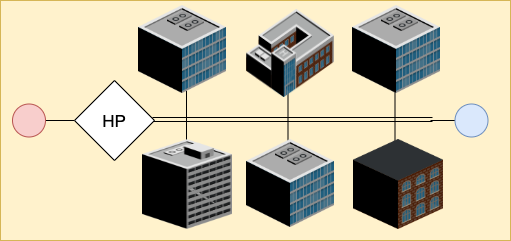 Preliminary Results
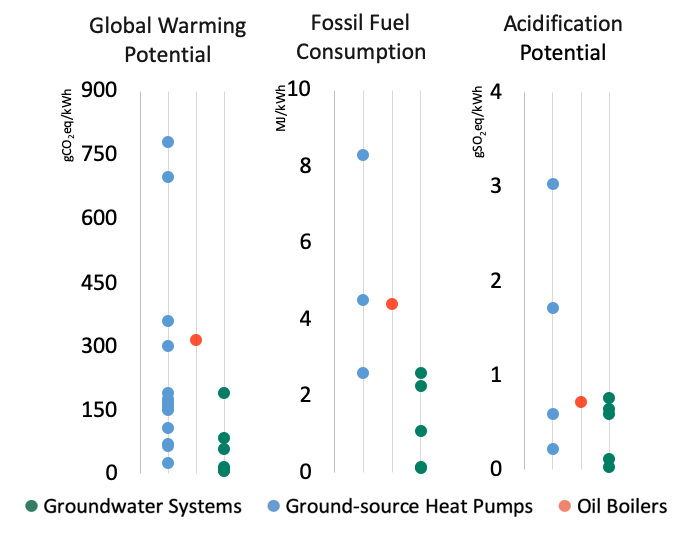 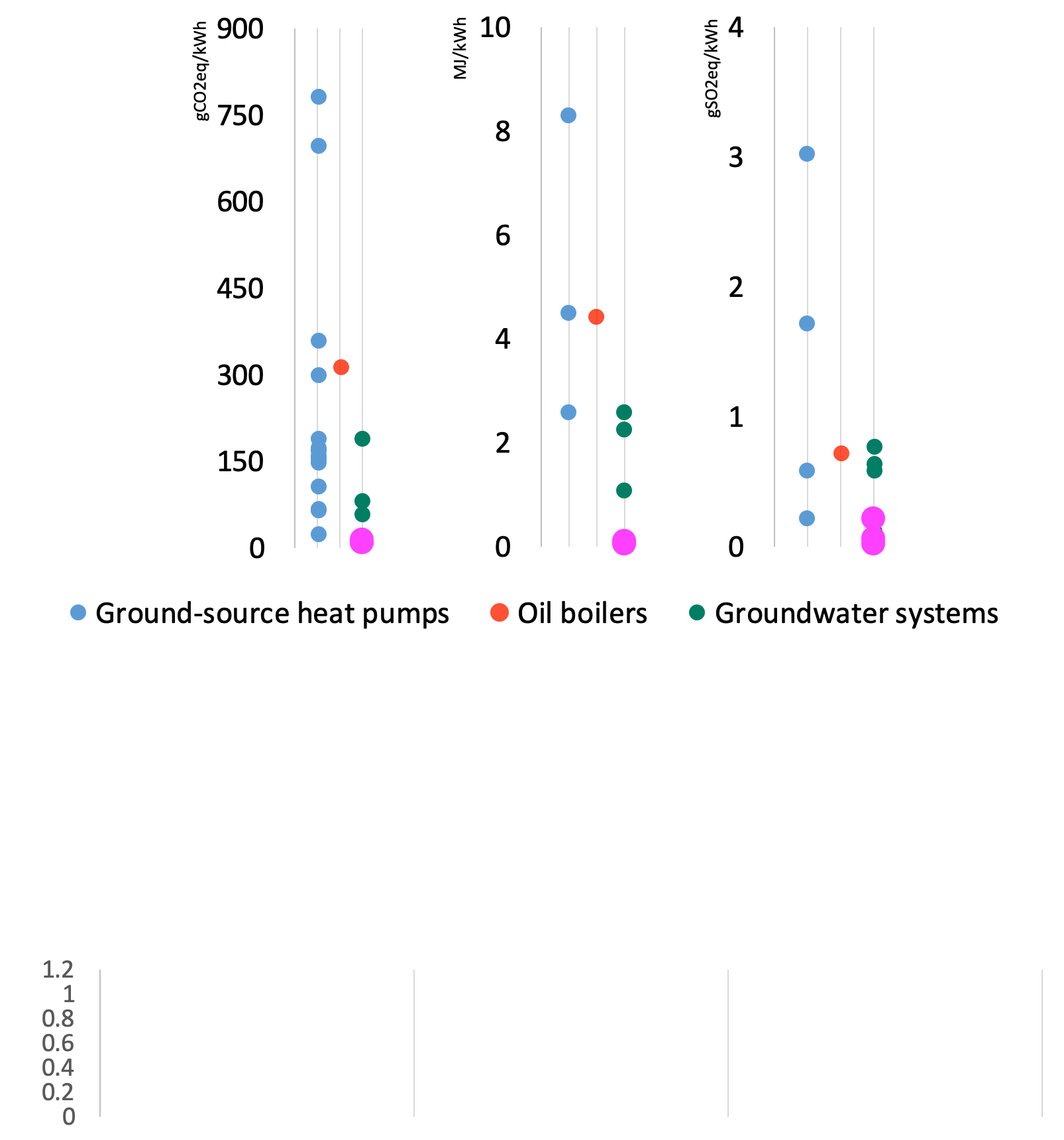 Global Warming:
8.9 – 14.3 kgCO2/MWh

Fossil Fuel:
62 – 92 MJ/ MWh 

Acidification:
0.02 – 0.22 kgSO2/ MWh
Case studies
Preliminary Results – Global warming potential
Note:
Hydro electricity 
30 years of lifetime
Preliminary Results
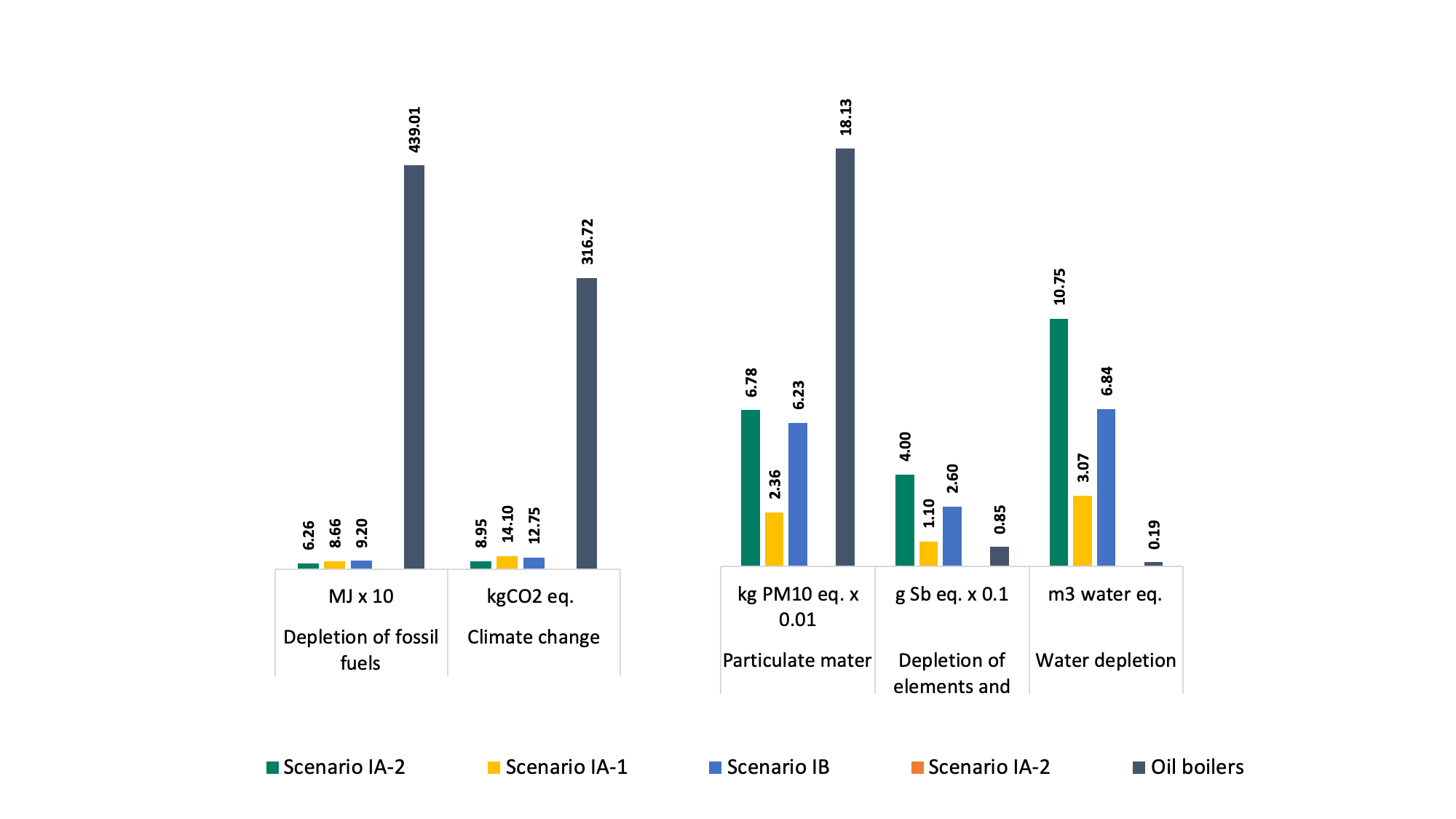 lower impacts
higher impacts
Fossil Fuel Depletion
Climate Change
Depletion of abiotic resources
Water depletion
Air Pollution
Preliminary Results
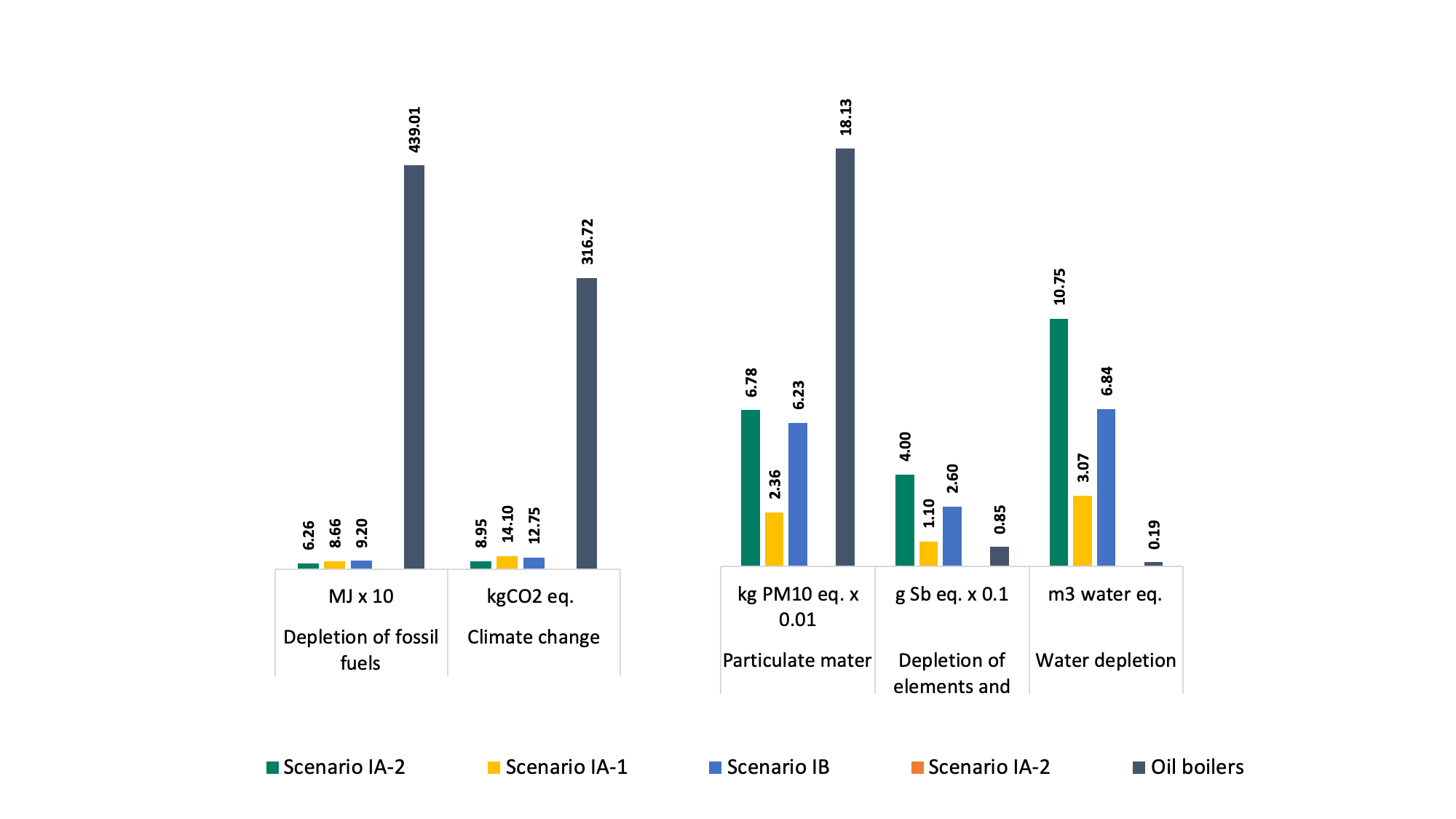 Use of metallic material
Hydro electricity
Fossil Fuel Depletion
Climate Change
Depletion of abiotic resources
Water depletion
Air Pollution
Conclusion
More LCAs are needed for geothermal heating and cooling involving groundwater extraction

Existing literature shows that impacts of ground source heat pump are less homogenous than groundwater systems, and not always lower than individual oil boilers.

Preliminary finding shows 
the difference in impact contribution between individual and district heating.
lower impacts on global warming from geothermal and higher impacts on metal and water depletion.
Thank You !
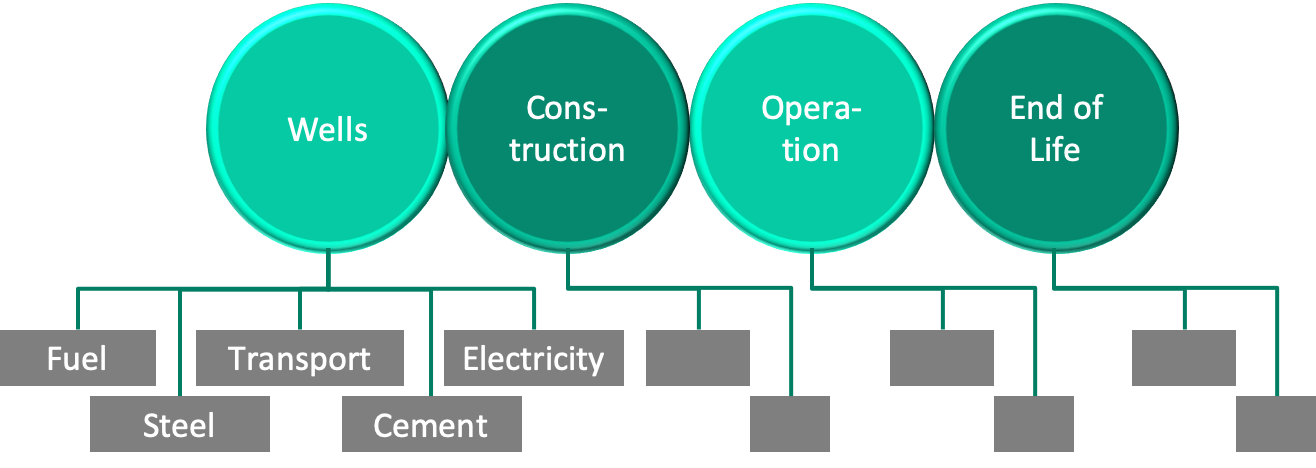 Astu Sam Pratiwi
UNIGE Renewable Energy Systems
astu.pratiwi@unige.ch